The Art of Persuasion: A Linguistic Analysis of “Persuade”and its Applicability Under 18 U.S.C. §2422(b)
Ray-Kelle Preston
Georgia State University College of Law
18 U.S.C. §2422(b)
Whoever, using the mail or any facility or means of interstate or foreign commerce . . . knowingly persuades, induces, entices, or coerces any individual who has not attained the age of 18 years, to engage in prostitution or any sexual activity for which any person can be charged with a criminal offense, or attempts to do so, shall be fined under this title and imprisoned not less than 10 years or for life.
United States v. Zupnik (2021)
Joel Zupnik was convicted of attempted enticement of a minor using the internet and sentenced to the mandatory 10 years.
On appeal, he argued the government failed to prove he had the requisite criminal intent because the minor was “willing.”
United States v. Hite (D.C. Cir. 2014): punishable only if the defendant’s interaction with an adult intermediary is aimed at transforming or overcoming the minor’s will in favor of engaging in illegal sexual activity
Hite is not applicable 
Zupnik believed he was communicating with a minor, not an adult intermediary
Precedent: A defendant can be found to “persuade” or ”entice” even a seemingly “willing” minor
Zupnik relentlessly messaged “Kelli” after learning her age
Eighth Circuit
Circuit Split
Overcome the Will
No Additional Action
Second Circuit
Statute imposes no requirement that an individual endeavor to transform or overcome will
Eleventh Circuit:
Upheld jury instructions allowing conviction if defendant caused the sexual act
Rejected interpretation that communication must be aimed at transforming or overcoming the minor’s will
Fourth Circuit 
Causing or arranging sexual activity, alone, does not violate the statute 
Jury instructions required jury to find that Defendant made an effort to alter mental state
Sixth Circuit
Verbs refer to ”acts that seek to transform or overcome the will of the minor”
Did the defendant try to obtain the assent of the minor?
Seventh Circuit
Did not dispute that an effort to secure assent was necessary
A Better Way to Stop Online Predators: Encouraging A More Appealing Approach to S 2422(b), Andriy Pazuniak
Encouragement standard: where the defendant encouraged or invited the minor to take action, to support the requirement of “persuade, induce, entice, or coerce.” 
Expansion of Entice: include speech that makes the illegal sexual activity more appealing to minors.
Linguistic Analysis
Corpus Linguistics
Corpus of Historical American English 
475 million words of text from 1820s to the 2010s
Genres: Television, Movies, Plays, Magazines, Fiction, Non-Fiction
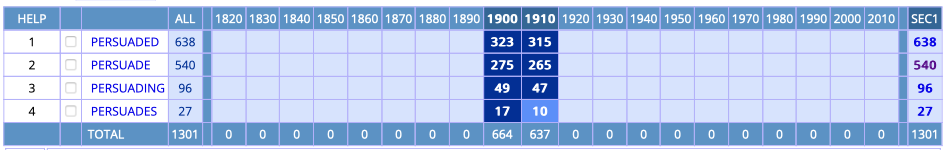 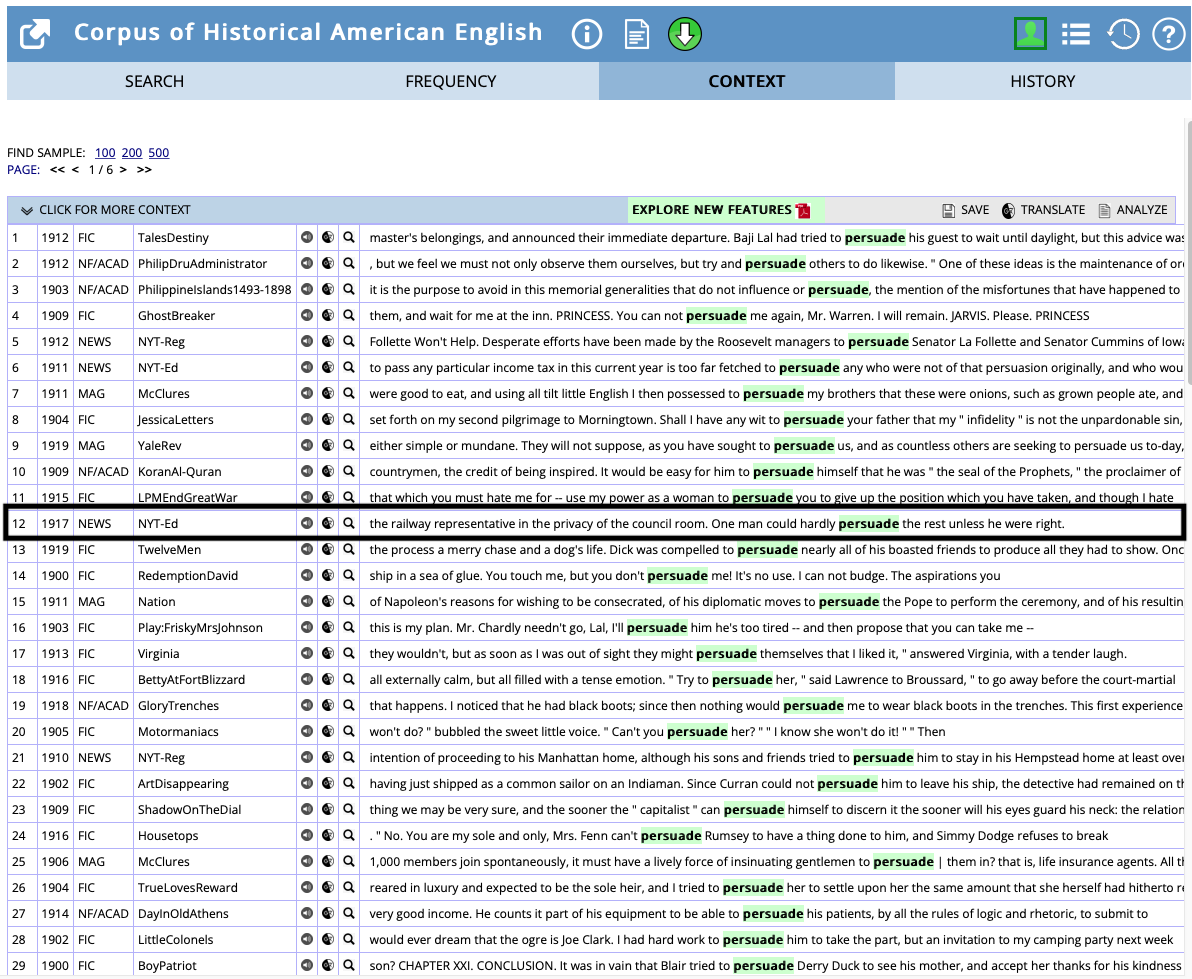 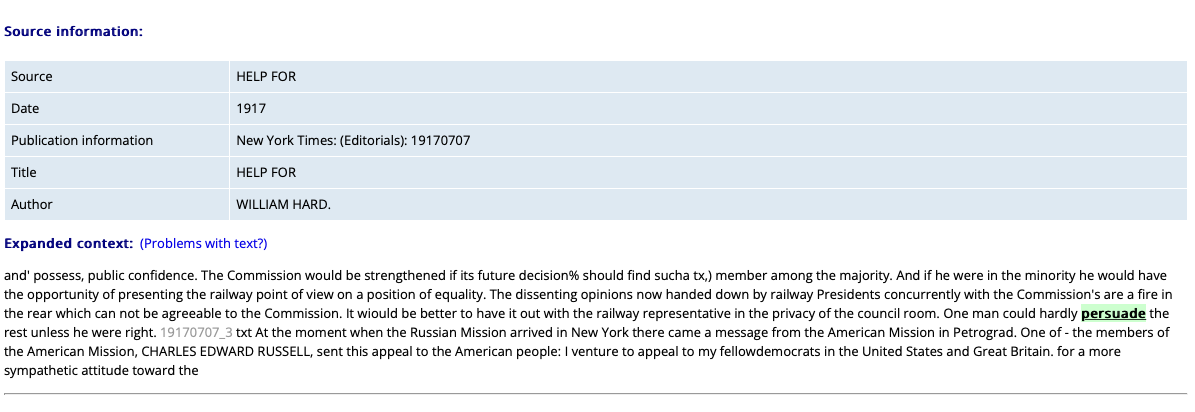 Analysis
Random sample of 200 texts
Examined text for three roles
Agent: one who causes the action
Patient: one who receives the action
Purpose: the endpoint of the action 
Narrow Results: From 200 texts, three random samples of 20 texts
Analyzed relationship between will and persuasion 
Identify initial will of the Patient
Distinguish the final resolution
Determine if purpose was realized
Results
Initial State of Willingness
Initial Willingness Results
Final Resolution
Was Persuasion Successful?
Analysis Results
[Speaker Notes: Count for total sample]
The results indicate the existence of initial will does not have a significant impact on the act of persuasion. 
Even when the will was not indicated, the analysis of the full text was able to determine whether the purpose was realized and if the persuasion was successful. 
Zupnik
Patient’s (Kelli) initial will is not relevant to the act of persuasion. One could determine Zupnik was successful in his attempt to “persuade, induce, entice, or coerce” without any knowledge of Kelli’s initial will.
Conclusion
Future Directions